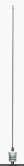 Old
12V
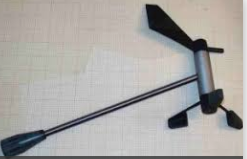 Signal
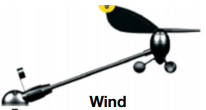 ST ng spur
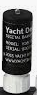 ST ng backbone
VHF
ST
NMEA0183
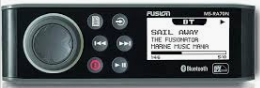 YDWG-02
MS-RA70N
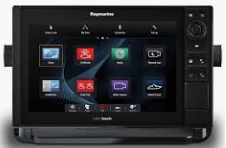 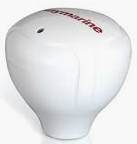 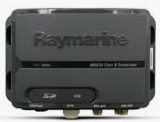 eS7
GPS
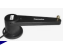 AIS-650
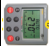 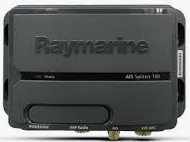 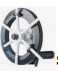 ST4000+
AIS-100
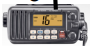 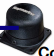 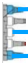 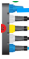 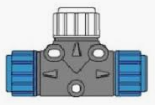 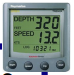 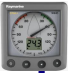 RAY-215 DSC
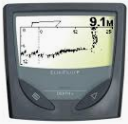 ST60 
tridata
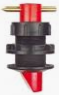 ST60 
wind
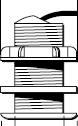 EchoPilot
FLS
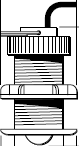 FLS
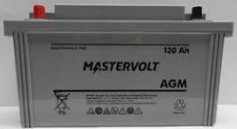 12V
Steering Pedestal
Mast Base
Nav Station
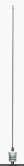 To be
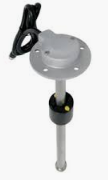 12V
Signal
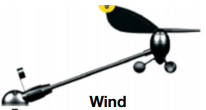 KUS NS5 Fuel
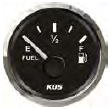 ST ng spur
Fuel
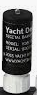 ST ng backbone
VHF
ST
NMEA0183
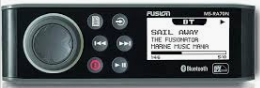 YDWG-02
MS-RA70N
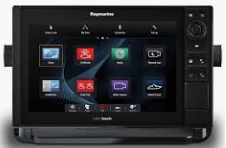 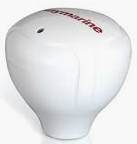 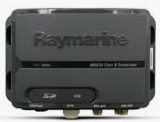 eS7
GPS
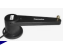 AIS-650
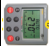 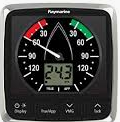 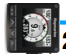 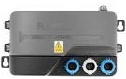 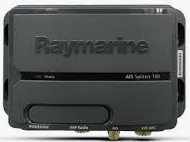 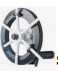 i70s
i60
wind
ST4000+
iTC-5
AIS-100
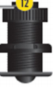 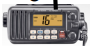 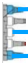 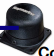 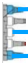 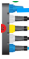 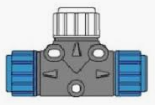 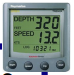 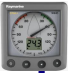 RAY-215 DSC
DST-800
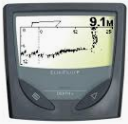 ST60 
tridata
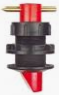 ST60 
wind
EchoPilot
FLS
FLS
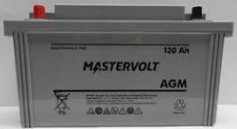 12V
Steering Pedestal
Mast Base
Nav Station